Text 3.2: Read and Discover
new words
a leaflet (leaflets)
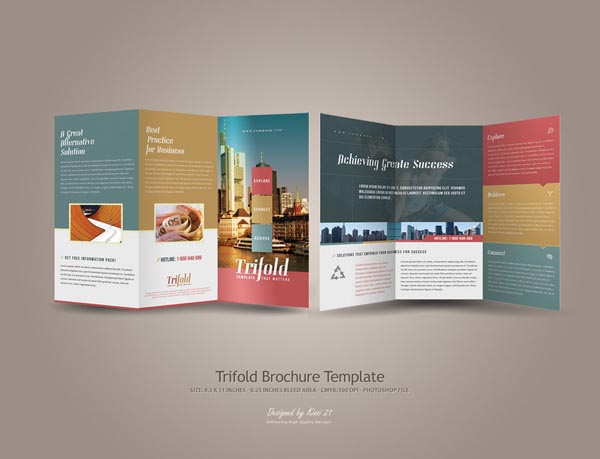 Starwood Theatre
a theatre
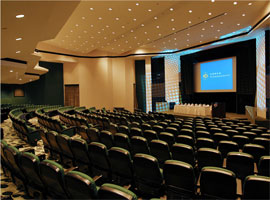 tickets
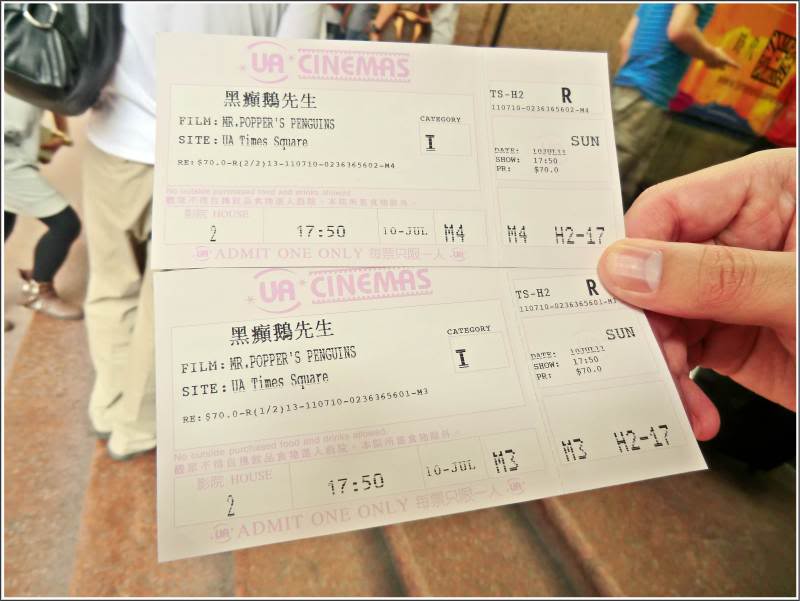 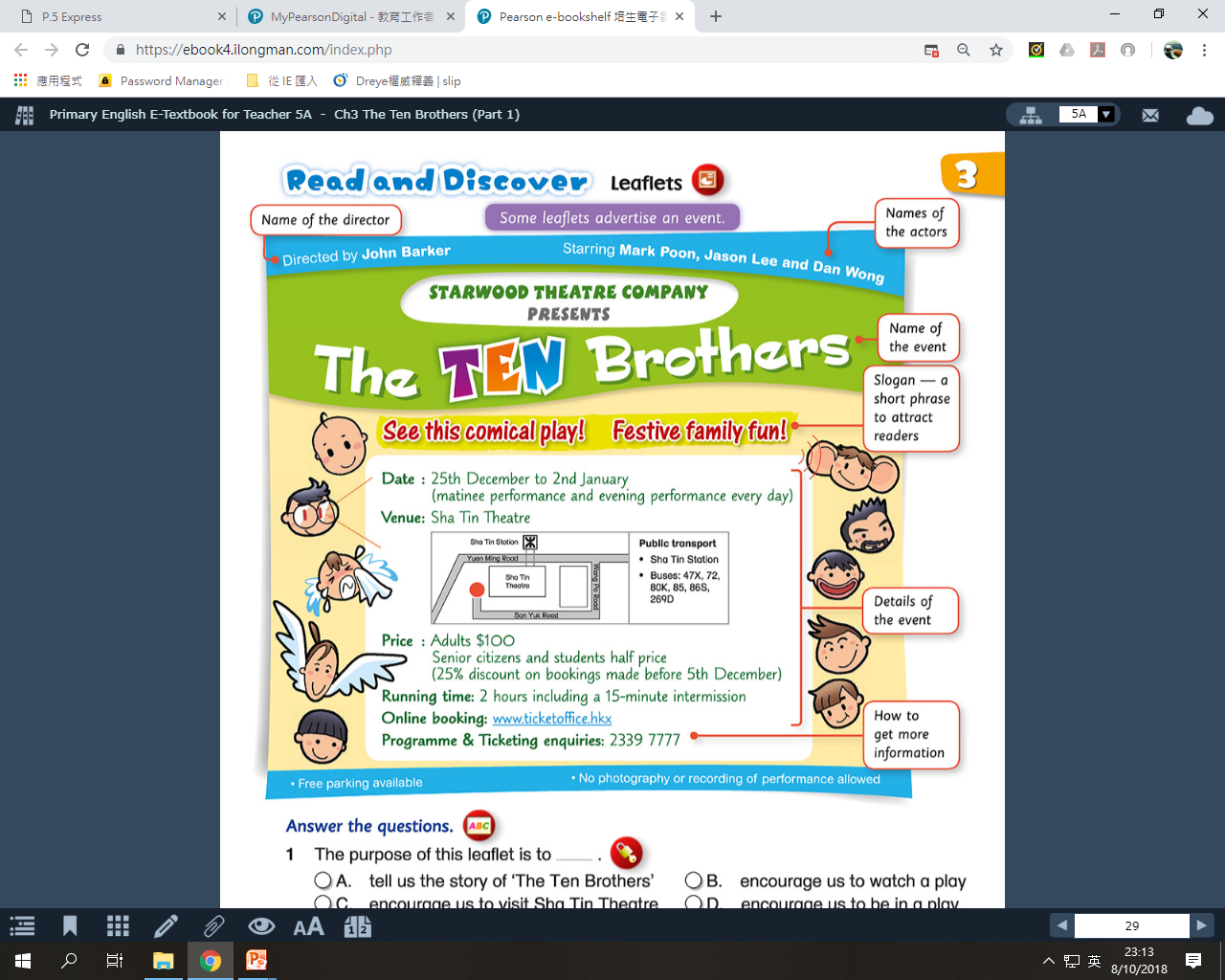 evening performance
matinee performance
adults
senior citizens
students
intermission